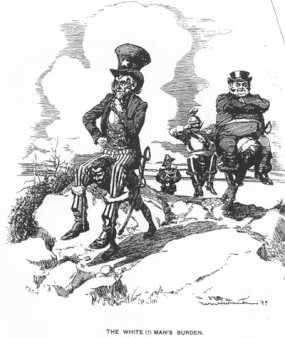 Imperialismo europeo en el siglo XIX
Historia – Primero Medio
Profesor: Abraham López
OA: 06
Clase N° 11 y 12
Esta foto de Autor desconocido está bajo licencia CC BY-SA
Objetivo
Evaluar el proceso de expansión imperialista desarrollado por las potencias europeas durante el siglo XIX y su impacto sobre los pueblos colonizados.
INICIO
¿Qué es un imperio?

¿Cuáles fueron los fundamentos intelectuales para el desarrollo del imperialismo europeo durante el siglo XIX?
Impacto en lo pueblos colonizados
Creación y modificación de fronteras entre distintos pueblos: Se obliga a coexistir a pueblos africanos con profundos conflictos ancestrales.


Creación de grupos de resistencia a la ocupación imperialista:

Boers: Descendientes de una anterior oleada de colonos holandeses, franceses y alemanes en África del sur. Lucharon contra el avance británico.
Cipayos: Soldados indios al servicio del imperio británico. Se revelarían entre 1857 y 1858.
Bóxers: Nacionalistas chinos. Intentaron desestabilizar al gobierno por su cooperación con las potencias imperialistas.
El imperio Chino se vio obligado a conceder derechos de explotación económica sobre su territorio a Británicos, Franceses, Alemanes, estadounidenses y  japoneses
Impacto en los pueblos colonizados
Imposición del modo de vida occidental: 
+ Avances científicos y tecnológicos 
Régimen de trabajo abusivo y subordinación a leyes extranjeras.

Segregación social y aculturación:
Transformaciones forzadas en las culturas locales.
Exterminio de pueblos indígenas y expropiación de sus tierras.
Sometimiento de la población a los colonos europeos.

Transformación del espacio para la producción:
Eliminación de flora y fauna nativa para el desarrollo de plantaciones y minería.
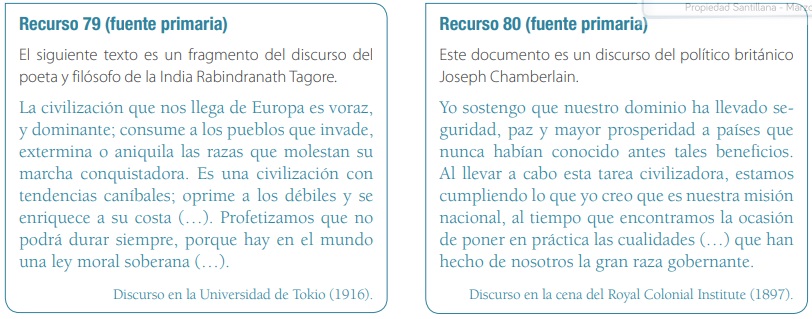 ¿En qué discrepan ambos expositores?

¿A qué crees que se debe dicha discrepancia sobre el proceso imperialista?

¿Con qué visión te identificas mejor?¿Por qué?
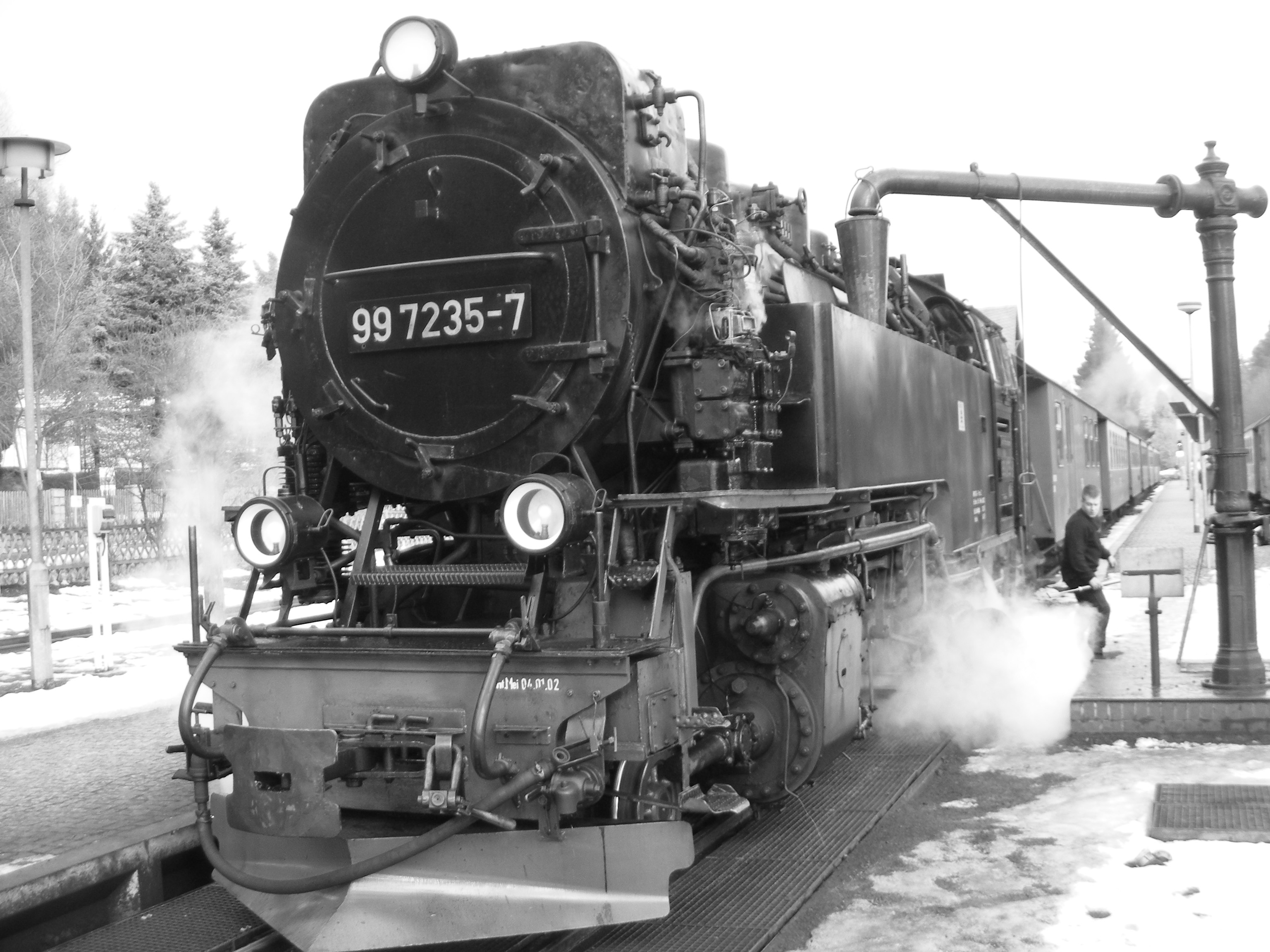 Impacto económico.
Se invirtió gran cantidad de capital en infraestructura:
Para facilitar el comercio con la metrópolis, las colonias fueron equipadas con avances como ferrocarriles, puertos y carreteras.


Se orientó a las colonias al desarrollo de una economía extractivista, que en muchos casos persiste hasta la actualidad: 
Se les equipo y organizó para producir solamente materias primas, mientras que las manufacturas eran importadas desde las metrópolis.
El proceso imperialista en la opinión pública
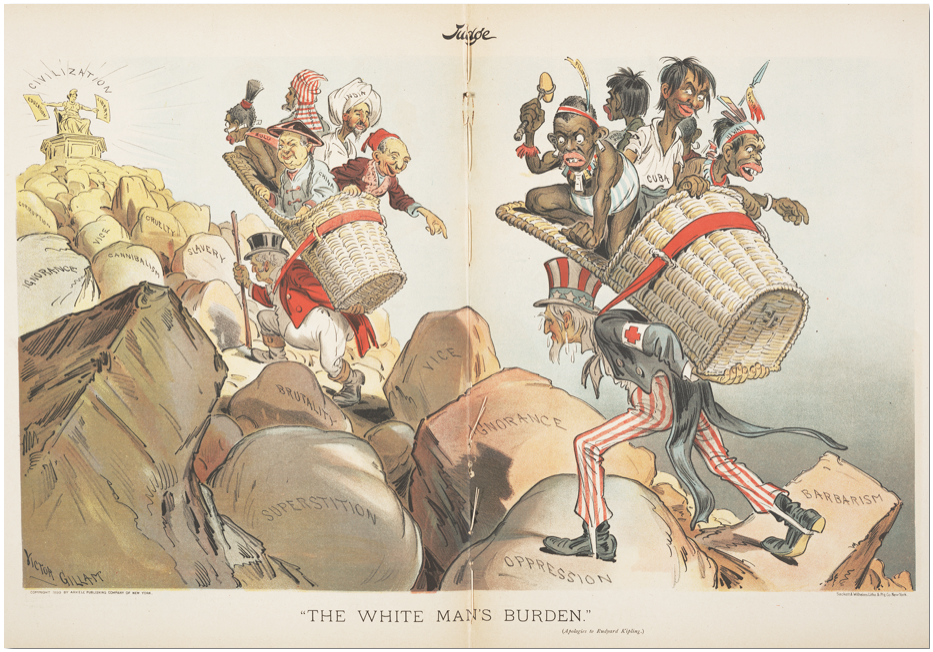 1. ¿Qué plantea el poema sobre el rol del hombre blanco en el siglo XIX?


2. ¿Qué características atribuye a los pueblos colonizados y a los colonizadores?


3. ¿Cómo crees que podría haber interpretado este poema un contemporáneo a su publicación (1899)? 

4. ¿Qué opinas sobre lo planteado en el poema?